QUALIGEO
Processus d’évaluation de la qualité des géodonnées : application au Géoréférentiel Wallon
Club des utilisateurs du PICC
Liège
01/03/2019
Contexte
Un cadre : le Plan Opérationnel de la Géomatique Wallonne
Une priorité : le Géoréférentiel Wallon
Une subvention : 18 mois


Des objectifs spécifiques et génériques intégrés  :
Rendre le Géoréférentiel conforme aux normes en vigueur et le consolider
Etudier les processus d’analyse de qualité en cours
Proposer des méthodologies de contrôles de certaines géodonnées
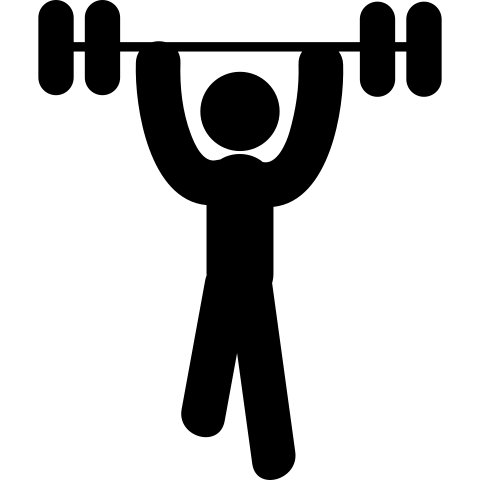 2
Contexte
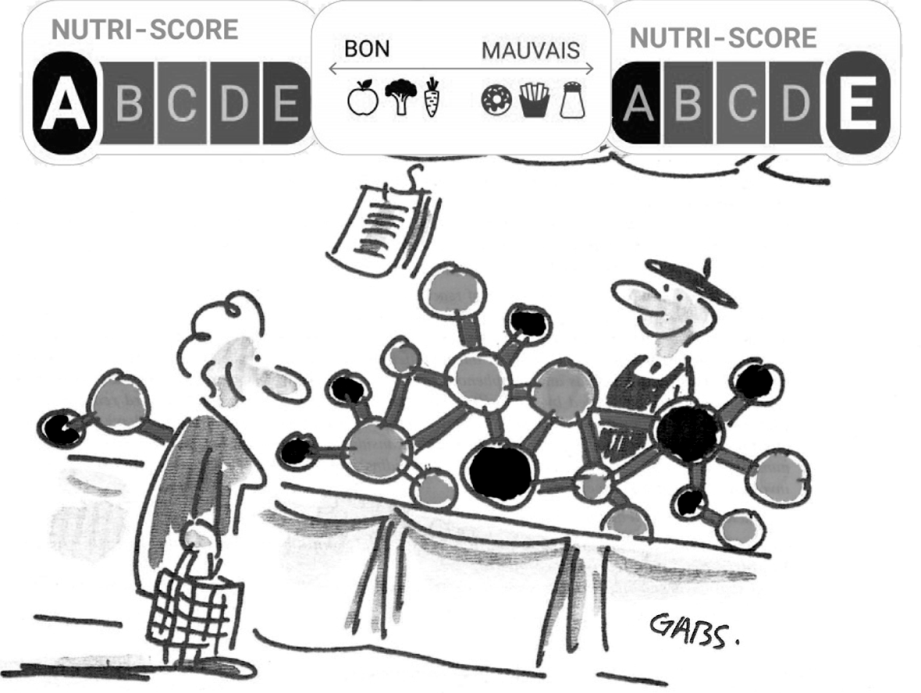 La qualité ? Mais encore ?






L’aptitude d’un élément à remplir sa fonction
	 Selon l’utilisation, il existe différents critères pour évaluer la qualité
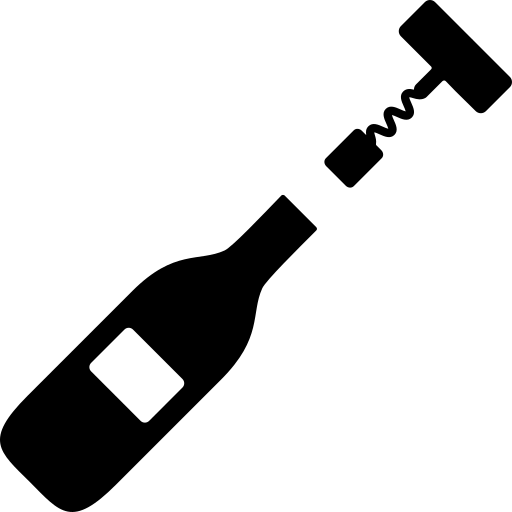 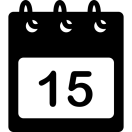 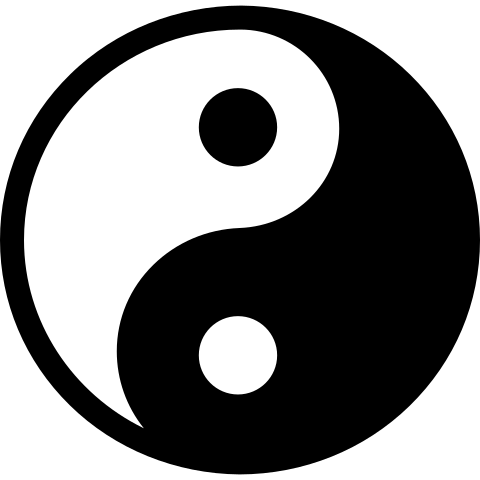 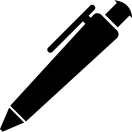 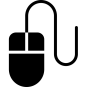 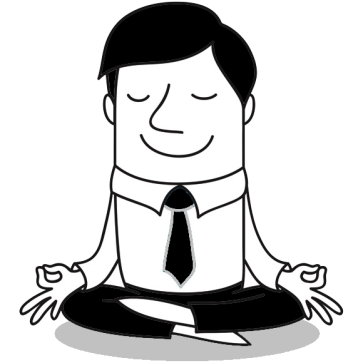 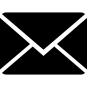 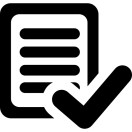 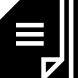 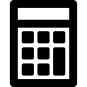 lactualitechimique.org
Freepik = orleans-metropole.fr
3
Démarche
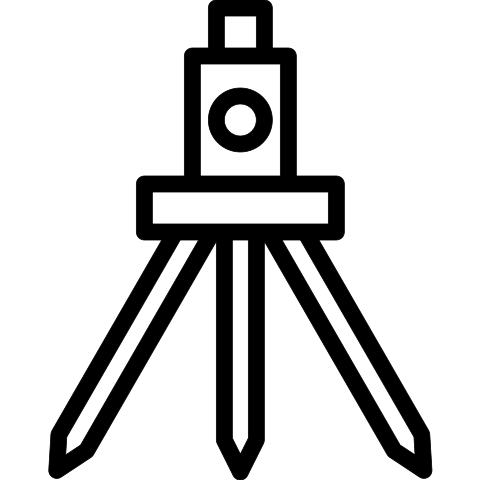 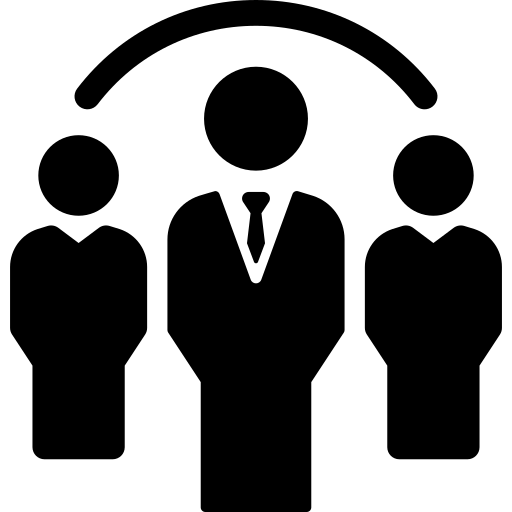 Un projet déterminant : QUALIGEO
« Processus complets d’évaluation et de validation de la qualité des géodonnées du Géoréférentiel Wallon  »
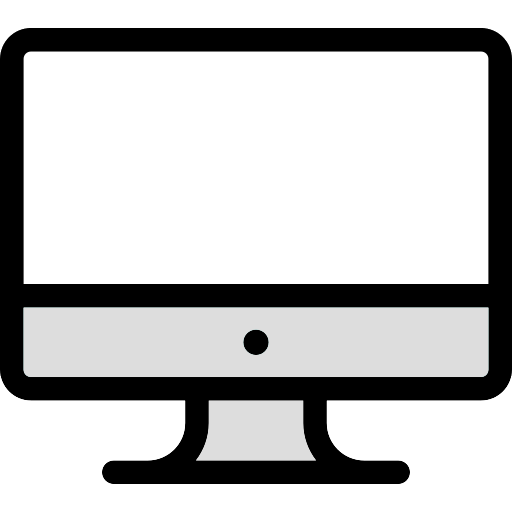 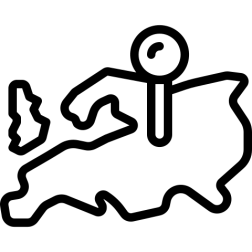 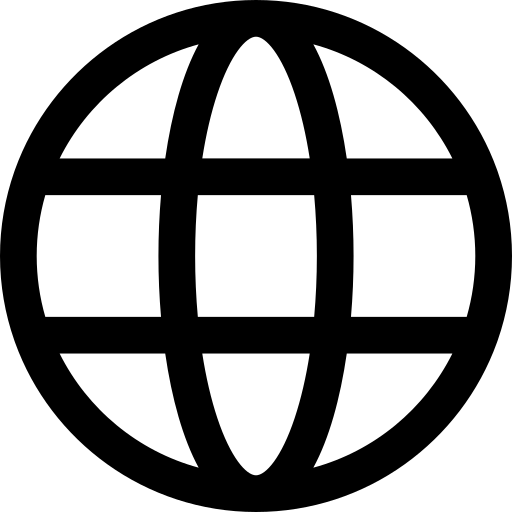 Axes de voiries  |  bâtiments  |  adresses
4
Démarche
Etat de l’art et nomenclatures, fiches et questions

Propositions de critères et de sous-critères

Définitions de seuils et de valeurs

Mise en place d’une méthodologie de contrôle
Méthodes de mesure et incertitudes
Validation et tests sur échantillons
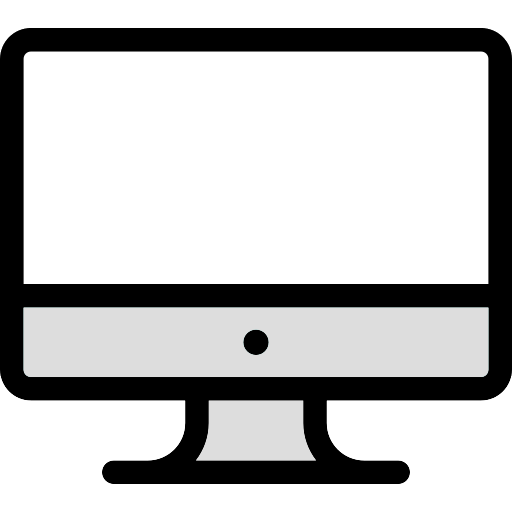 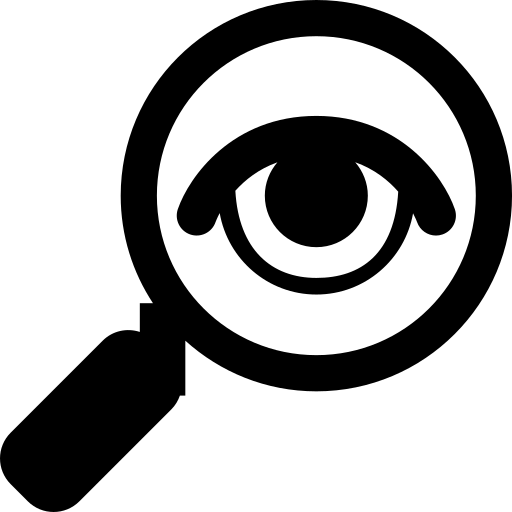 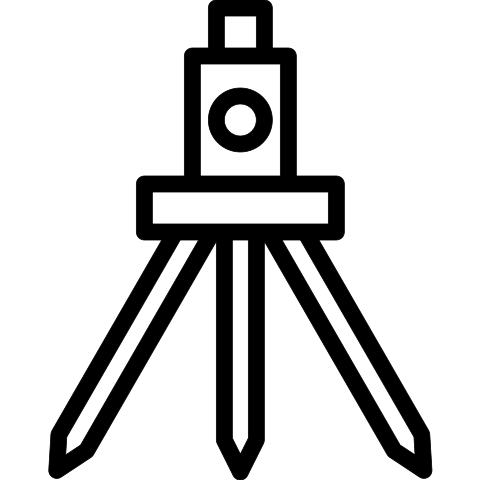 5
Critères de qualité
Evaluation selon les critères et sous-critères suivants :
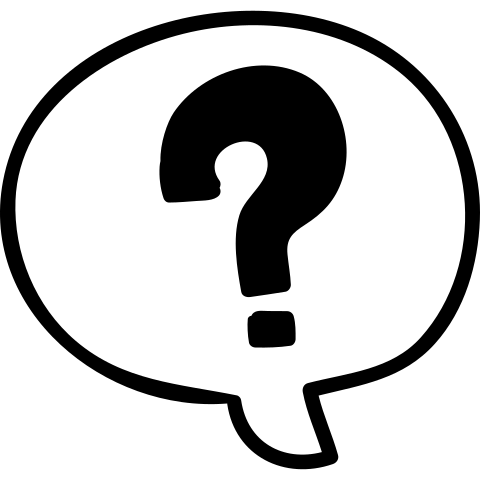 6
Axes de voirie
CHU-Sart Tilman
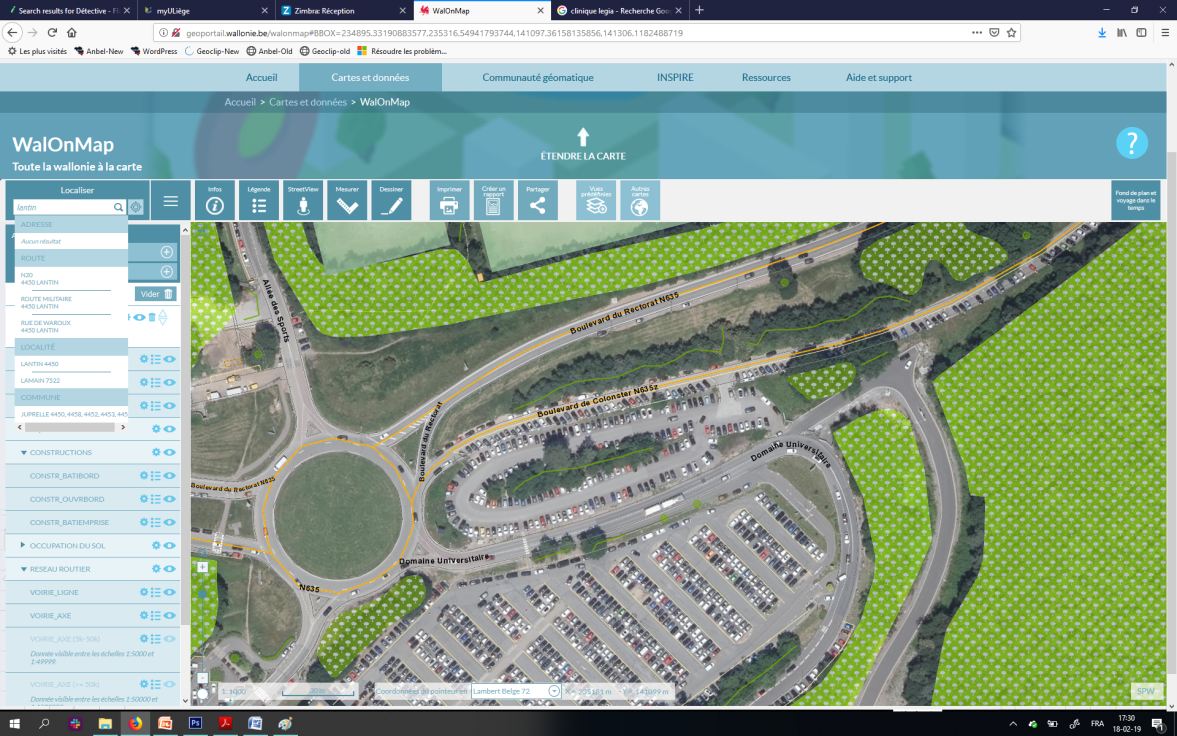 ExhaustivitéExcédent

Cohérence logiqueCohérence topologique

Qualité sémantiqueClassement des objets
La voirie est supprimée dans la réalité
B
B
Il manque un nœud au croisement
A
A
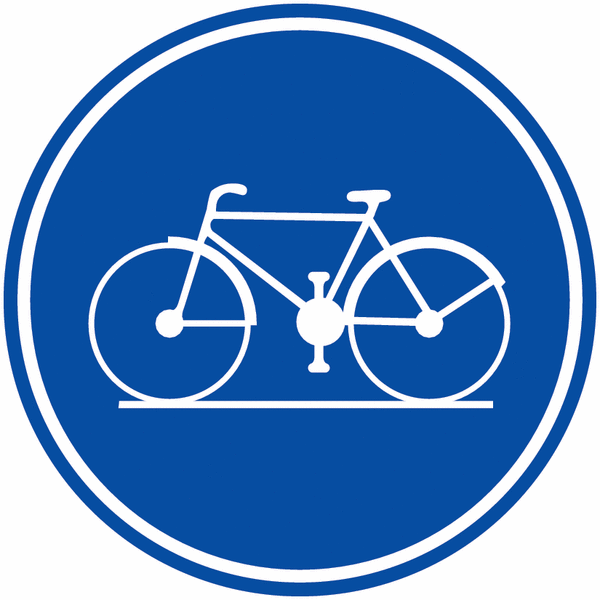 Une présence dans une mauvaise classe
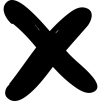 7
Bâtiments
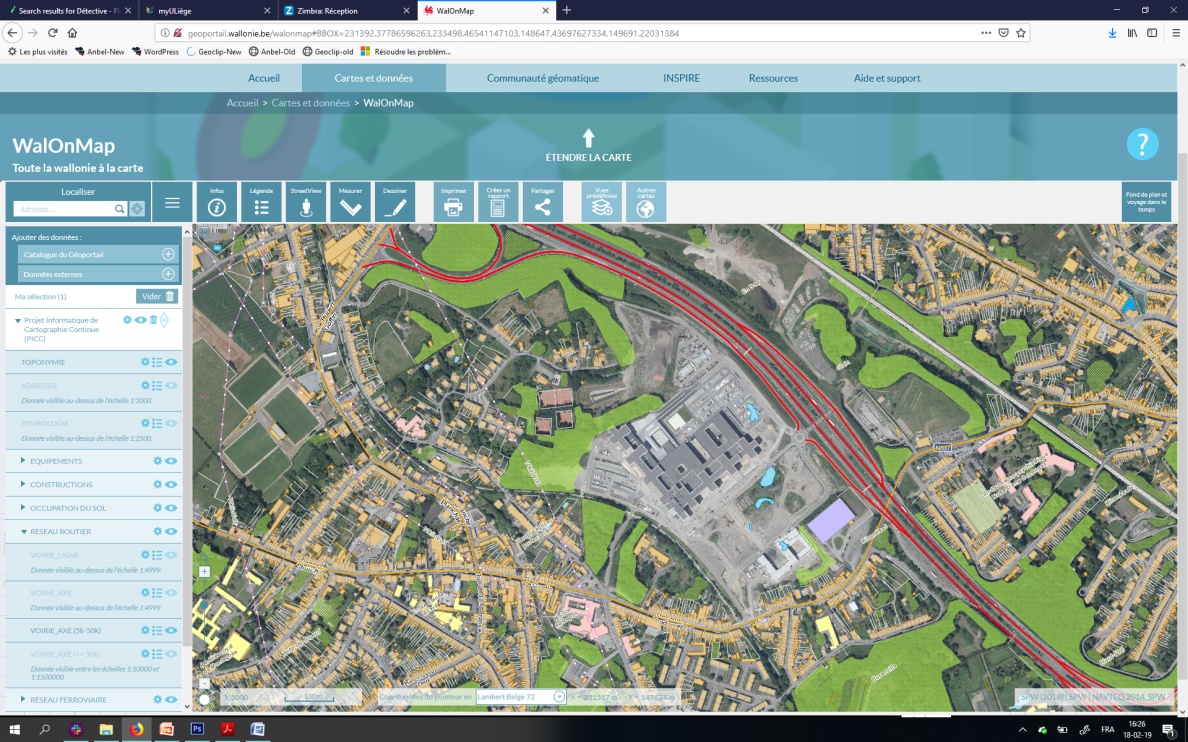 Clinique du MontLégia
Le bâtiment construit est absent des données
Exhaustivité Omission 

Cohérence logiqueCohérence conceptuelle

Qualité sémantique Classement des attributs
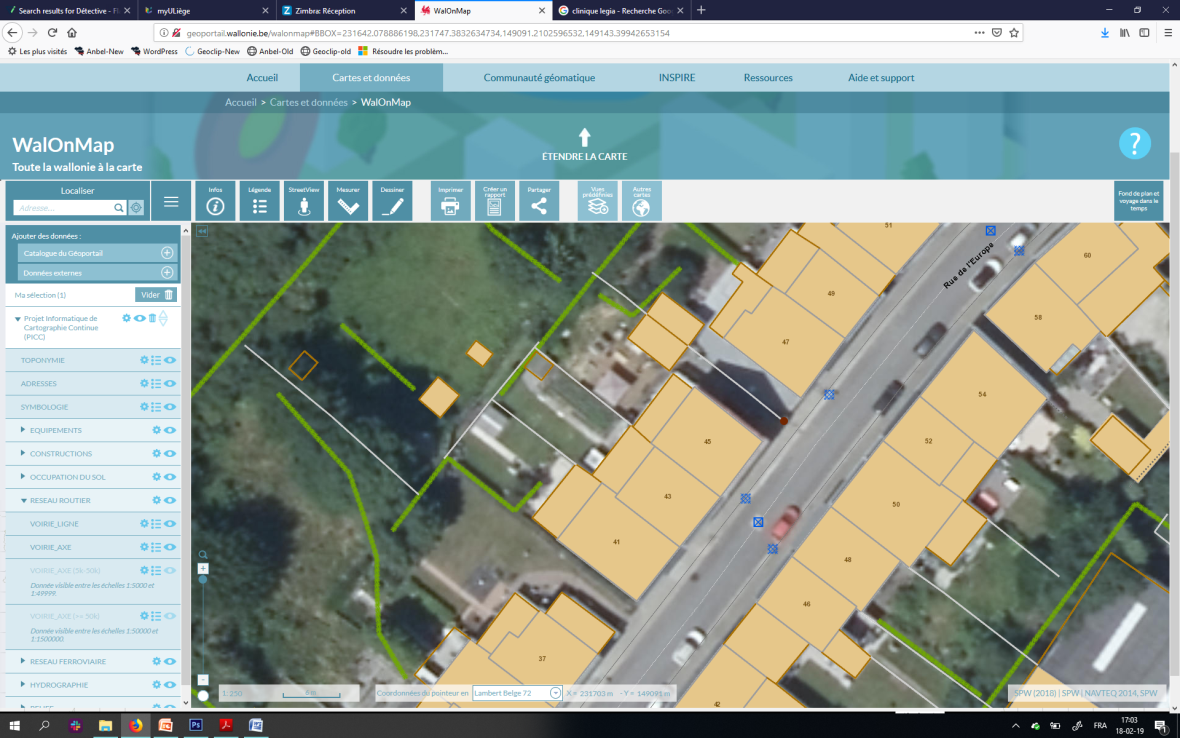 En réalité, c’est un Carport (<15m²)
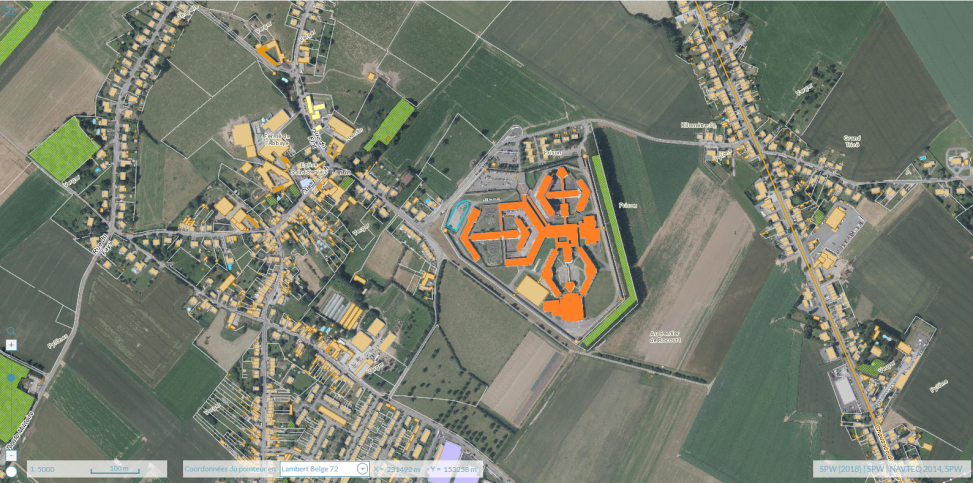 Services de santé
La valeur attendue est « Prison »
8
Adresses
Cohérence logiqueCohérence du domaine

Cohérence logiqueCohérence du format

Qualité du positionnementRelatif
Le nom est mal orthographié
LIÈCHE
LIEGE
Le format du champ attributaire n’est pas correct
4OOO
4000
A
Le point adresse n’est pas situé au centroïde
A
Bât
Bât
9
Equipe
L’expertise reconnue d’une équipe pluridisciplinaire du milieu académique
Prof. Roland Billen
Prof. Pierre Hallot
Gilles-Antoine Nys
Céline 
Goffin
Mathieu 
Treffer
Dr. Jean-Paul Kasprzyk
Dr. Charline Dubois
FACULTÉ DES SCIENCES
GEOMATIQUE

PORTEUR DE PROJET
FACULTÉ D’ARCHITECTURE
LNA - DIVA

PORTEUR DE PROJET
FACULTÉ DES SCIENCES
GEOMATIQUE

CHERCHEUR
FACULTÉ DES SCIENCES
GEOMATIQUE

CHERCHEUR
FACULTÉ DES SCIENCES
GEOMATIQUE

CHERCHEUR
FACULTÉ DES SCIENCES
GEOMATIQUE

CHERCHEUR
FACULTÉ DES SCIENCES
GEOGRAPHIE

GESTION DE PROJET
10
Merci de votre attention